এই স্লাইডটি সম্মানিত শিক্ষকবৃন্দের জন্য তাই Slide টি Hide করে রাখা হয়েছে।
এই পাঠ উপস্থাপনের জন্য স্লাইডের নিচের দিকে নোটে প্রয়োজনীয় নির্দেশনা দেয়া আছে। পাঠ উপস্থাপনের ক্ষেত্রে নিজস্ব কৌশল প্রয়োগ করতে পারেন। প্রেজেন্টেশনটি F5 Key চেপে শুরু করতে পারেন। তাহলে Hide Slide Show করবে না।
1
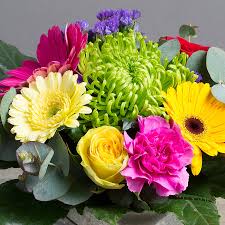 স্বাগতম
1
পরিচিতি
বিষয়ঃ বাংলাদেশ ও বিশ্বপরিচয়
শ্রেণিঃ ষষ্ঠ
অধ্যায়ঃ পাঁচ
পাঠঃ বাংলাদেশের ভৌগোলিক পরিচয়
সময়ঃ ৪০ মিনিট
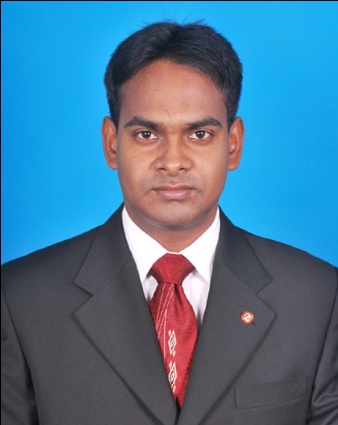 মোঃ আব্দুল বাতেন
সহকারী শিক্ষক
বগুড়া ক্যান্টনমেন্ট বোর্ড হাই স্কুল, বগুড়া।
মোবাইল নম্বরঃ ০১৮১৯৫১০৬০৬ 
Email-abdulbaten84@gmail.com
3
নাম- সেন্টু
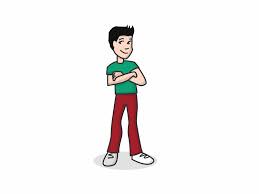 শ্রেণিঃ  ষষ্ঠ
বয়সঃ ১২বছর
বাবার নামঃ ঝন্টু
সেন্টুর এ তথ্য দিয়ে কি বুঝানো হয়েছে?
সেন্টুর পরিচয়
4
[Speaker Notes: সেন্টুর তথ্য দিয়ে সেন্টুর পরিচয় বুঝানো হয়েছে।]
আজকের পাঠঃ
ভৌগোলিক পরিচয়
নাম-পৃথিবী
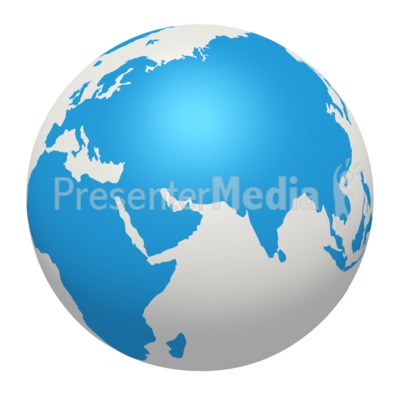 সৌরজগতে অবস্থান- 
শুক্র ও মঙ্গল গ্রহের মাঝে
আকৃতি- গোলাকার
পরিধি- আনুমানিক ৪০,০০০ কিলোমিটার
তাহলে উপরের চিত্র দ্বারা পৃথিবীর কি বুঝানো হয়েছে?
5
[Speaker Notes: এই স্লাইডের মাধ্যমে ছবি দেখিয়ে পাঠ ঘোষণা করতে পারেন। ইচ্ছা করলে বাস্তব উপকরণ ভূগোলোক এনেও পাঠ ঘোষণা করতে পারেন।]
শিখনফল
এই পাঠ শেষে শিক্ষার্থীরা...
6
পৃথিবীর মহাসাগর
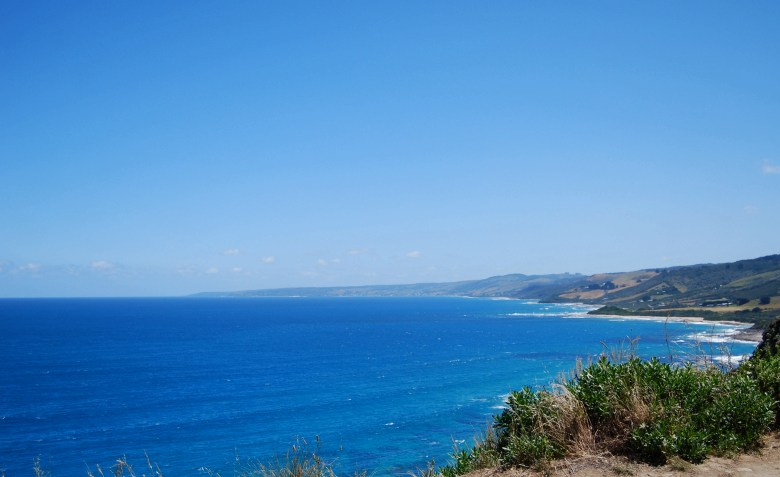 মহাসাগর কী?
মহাসাগর হলো বারিমণ্ডলে বিস্তীর্ণ লবণাক্ত বিশাল জলরাশি।
7
একক কাজ
সময়ঃ ৫ মিনিট
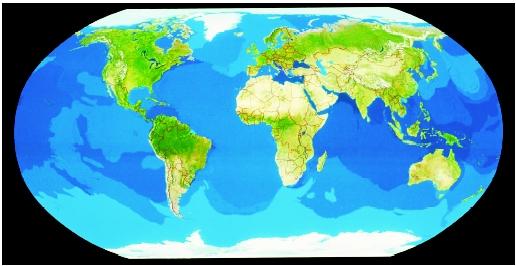 উপরের মানচিত্র দেখে বিভিন্ন মহাসাগরের নাম ও অবস্থান লেখ।
8
[Speaker Notes: মানচিত্র দেখে বিভিন্ন মহাসাগরের নাম ও অবস্থান নিজের খাতায় লিখবে। শিক্ষক প্রয়োজনে শিক্ষার্থীদের মাউস দিয়ে চিহ্নিত করতে বলতে পারেন।]
নিচের বাটনসমূহে ক্লিক করুন
দক্ষিণ এশিয়ায় অবস্থিত
বাংলাদেশের
পৃথিবীর মহাসাগরগুলোর অবস্থান
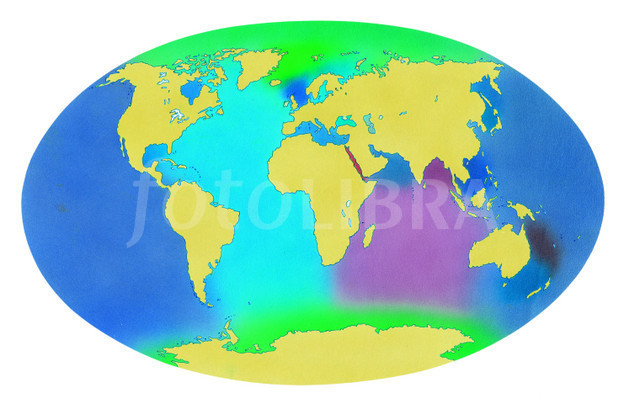 ১. প্রশান্ত মহাসাগর
উত্তর আমেরিকা
ইউরোপ
২. আটলান্টিক মহাসাগর
এশিয়া
আফ্রিকা
৩. ভারত মহাসাগর
দক্ষিণ আমেরিকা
ওশেনিয়া
৪. উত্তর  মহাসাগর
৫. দক্ষিণ মহাসাগর
এন্টার্কটিকা
[Speaker Notes: এই স্লাইডটি ব্যবহার করার জন্য বাটনের ধারাবাহিকভাবে (১,২,৩,৪,৫) অগ্রসর হতে হবে। বামের বাটনসমূহে মহাসাগরগুলোর নামে ক্লিক করলে মহাসাগরগুলো হাইলাইট হবে।]
১। প্রশান্ত মহাসাগর
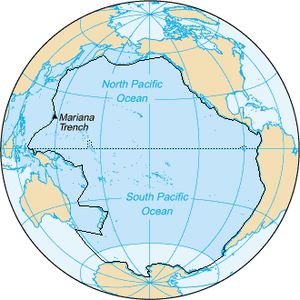 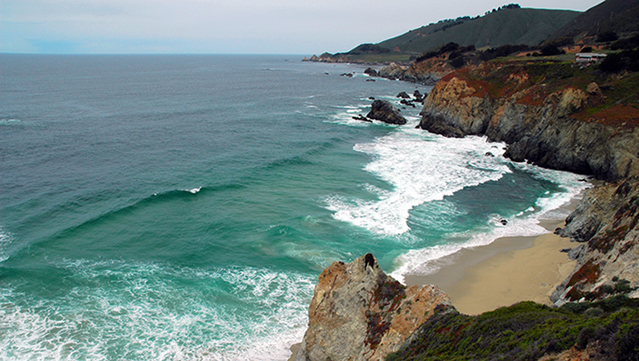 উত্তর প্রশান্ত  মহাসাগর
দক্ষিণ প্রশান্ত  মহাসাগর
মানচিত্রে প্রশান্ত  মহাসাগর এর অবস্থান
10
[Speaker Notes: প্রশ্নোত্তরের মাধ্যমে অগ্রসর হলে ভালো হবে।
এভাবে প্রশ্ন করা যেতে পারে-১। চিত্রটি কোন মহাসাগরের? ২। এই মহাসাগরটি কোথায় অবস্থিত? শিক্ষার্থীরা উত্তর দিলে নিচের ক্যাপশন প্রদর্শন করতে পারেন।]
২। আটলান্টিক মহাসাগর
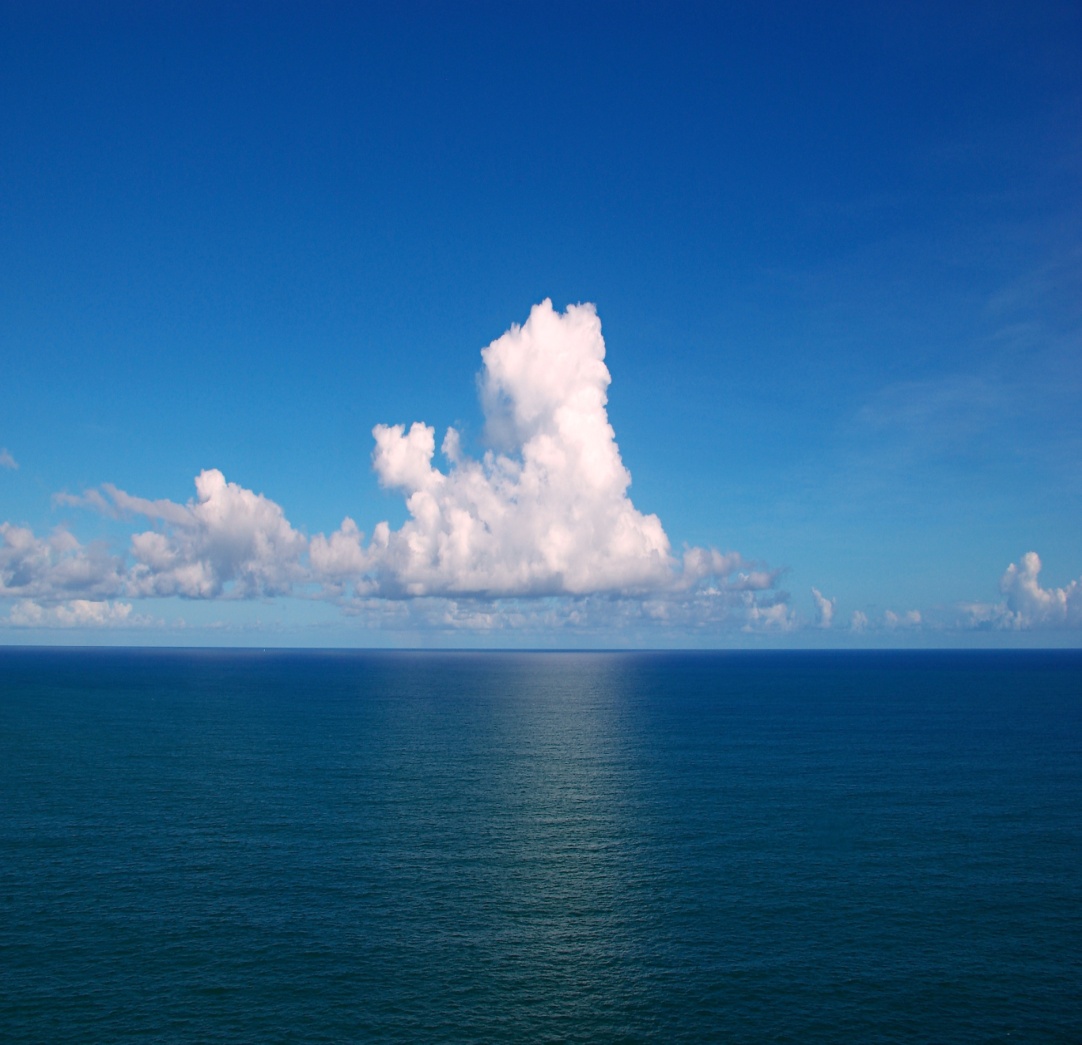 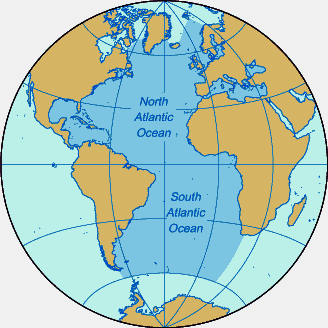 উত্তর আটলান্টিক  মহাসাগর
দক্ষিণ আটলান্টিক  মহাসাগর
মানচিত্রে আটলান্টিক মহাসাগর এর অবস্থান
11
[Speaker Notes: প্রশ্নোত্তরের মাধ্যমে অগ্রসর হতে হবে।এভাবে প্রশ্ন করা যেতে পারে-১। চিত্রটি কোন মহাসাগরের? ২। এই মহাসাগরটি কোথায় অবস্থিত? ? শিক্ষার্থীরা উত্তর দিলে নিচের ক্যাপশন প্রদর্শন করতে পারেন।]
৩। ভারত  মহাসাগর
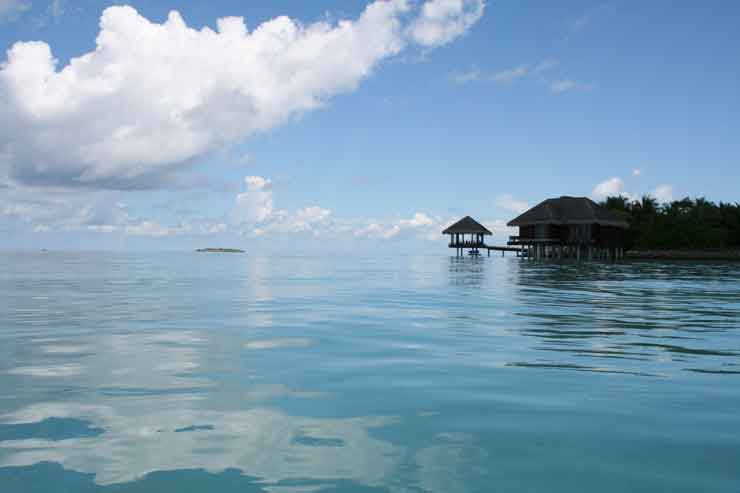 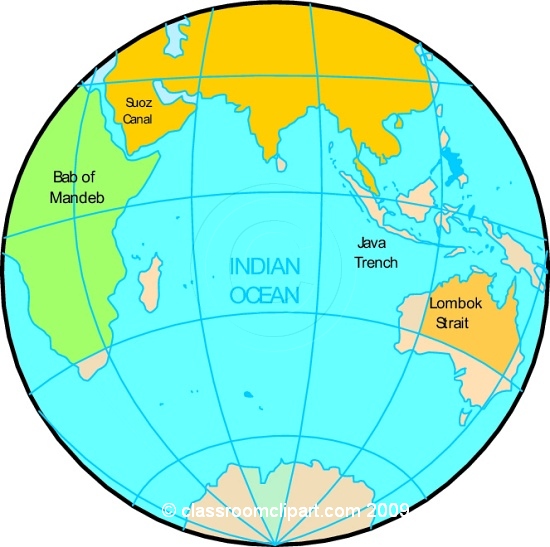 ভারত মহাসাগর
মানচিত্রে ভারত  মহাসাগর এর অবস্থান
[Speaker Notes: প্রশ্নোত্তরের মাধ্যমে অগ্রসর হতে হবে।
এভাবে প্রশ্ন করা যেতে পারে-১। চিত্রটি কোন মহাসাগরের? ২। এই মহাসাগরটি কোথায় অবস্থিত? ? শিক্ষার্থীরা উত্তর দিলে নিচের ক্যাপশন প্রদর্শন করতে পারেন।]
৪। উত্তর মহাসাগর
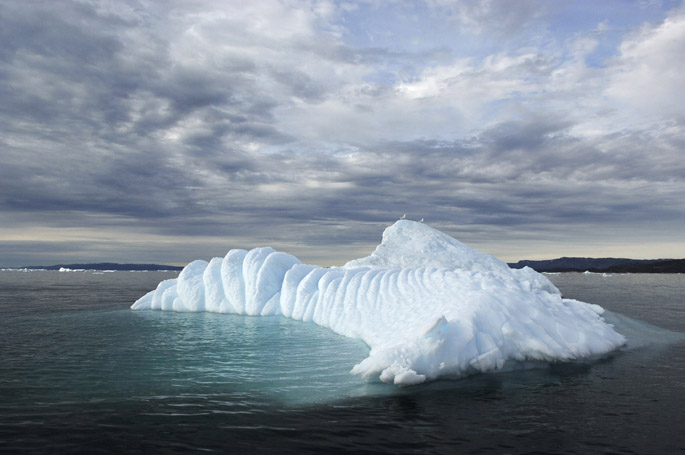 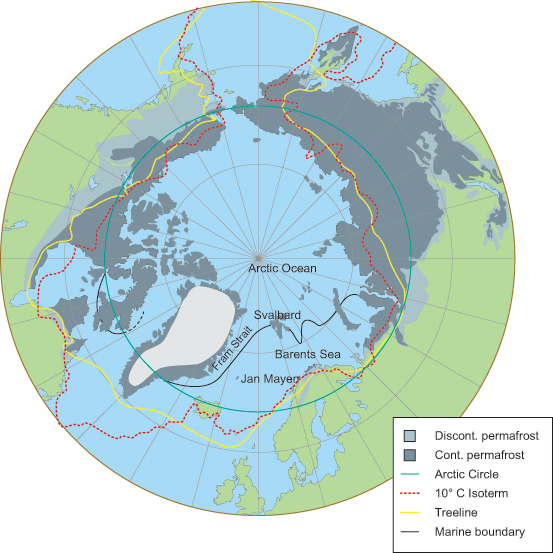 উত্তর মহাসাগর
মানচিত্রে উত্তর মহাসাগরের অবস্থান
13
[Speaker Notes: প্রশ্নোত্তরের মাধ্যমে অগ্রসর হতে হবে।
এভাবে প্রশ্ন করা যেতে পারে-১। চিত্রটি কোন মহাসাগরের? ২। এই মহাসাগরটি কোথায় অবস্থিত?]
৫। দক্ষিণ মহাসাগর
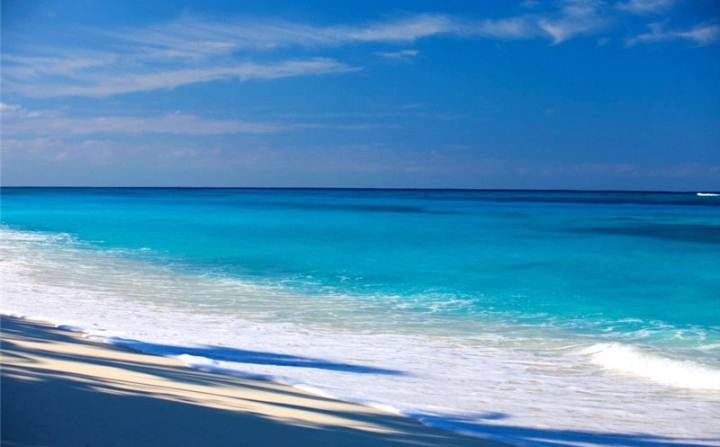 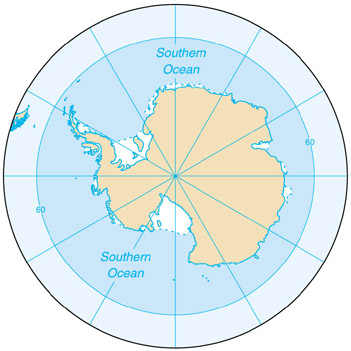 দক্ষিণ মহাসাগর
মানচিত্রে দক্ষিণ মহাসাগরের অবস্থান
14
[Speaker Notes: প্রশ্নোত্তরের মাধ্যমে অগ্রসর হতে হবে।
এভাবে প্রশ্ন করা যেতে পারে-১। চিত্রটি কোন মহাসাগরের? ২। এই মহাসাগরটি কোথায় অবস্থিত?]
মানচিত্রে মহাসাগরগুলোর অবস্থান
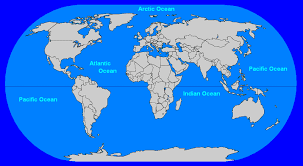 উত্তর মহাসাগর
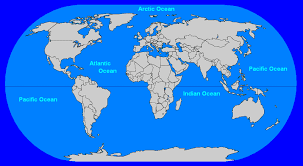 আটলান্টিক মহাসাগর
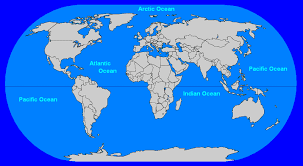 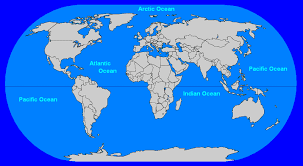 প্রশান্ত মহাসাগর
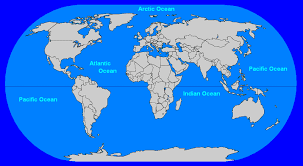 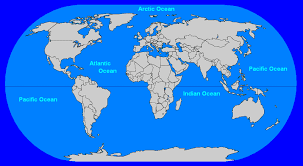 প্রশান্ত মহাসাগর
আটলান্টিক মহাসাগর
ভারত মহাসাগর
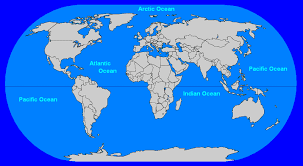 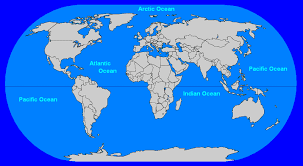 দক্ষিণ মহাসাগর
মহাসাগরগুলো চিহ্নিত করার জন্য মানচিত্রে সম্ভাব্য স্থানে ক্লিক করি।
15
[Speaker Notes: এই স্লাইডটি ব্যবহার করার জন্য মানচিত্রের নির্দিষ্ট স্থানে গিয়ে ক্লিক হরতে হবে। যেমন- আটলান্টিক মহাসাগর চিহ্নিত করার জন্য জন্য মানচিত্রের আটলান্টিক মহাসাগর উপরে মাউস পয়েন্টার নিয়ে ক্লিক করুন। 
কাজটি শিক্ষার্থীদের দিয়ে করালে তারা বেশি আনন্দ পাবে।]
16
[Speaker Notes: প্রশ্নোত্তরের মাধ্যমে অগ্রসর হতে হবে। যেমন- মহাসাগর শব্দটি স্লাইডে আসলে শিক্ষার্থীদের নাম বলতে বলতে পারেন এবং নাম বলার পর মহাসাগরটির নাম প্রদর্শন করতে পারেন।।]
মহাদেশ
মহাদেশ হচ্ছে, পৃথিবীর স্থলভাগের একটি বড় অংশ যা অনেকগুলো দেশ নিয়ে গড়ে ওঠে।
মহাদেশ কি?
17
[Speaker Notes: প্রশ্নোত্তরের মাধ্যমে অগ্রসর হতে হবে।  প্রশ্ন করতে পারেন মহাদেশ কী? শিক্ষার্থীরা উত্তর দিলে মহাদেশের সংগা প্রদর্শন করতে পারেন।]
জোড়ায় কাজ
সময়ঃ ৫ মিনিট
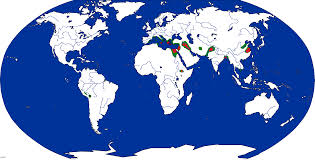 উপরের মানচিত্রটি দেখে বিভিন্ন মহাদেশের অবস্থান চিহ্নিত কর।
18
[Speaker Notes: শিক্ষার্থীরা প্রথমে জোড়ায় আলোচনা করে নিজ নিজ জোড়ায় লিখবে। পরে শিক্ষক মহাদেশগুলো চিহ্নিত করে দেবেন।]
বিশ্ব মানচিত্রে বিভিন্ন মহাদেশের অবস্থান
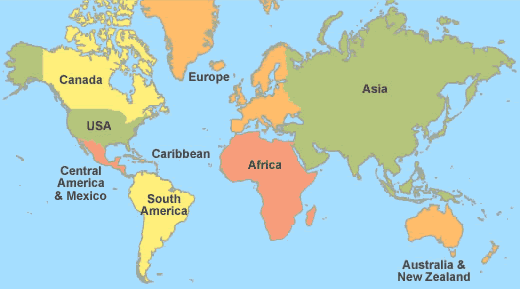 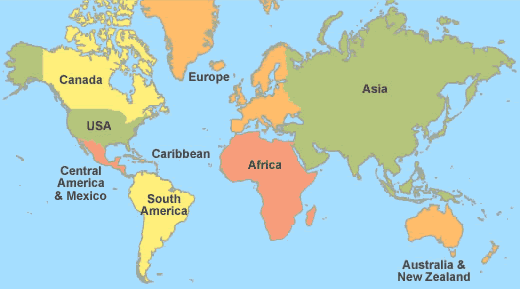 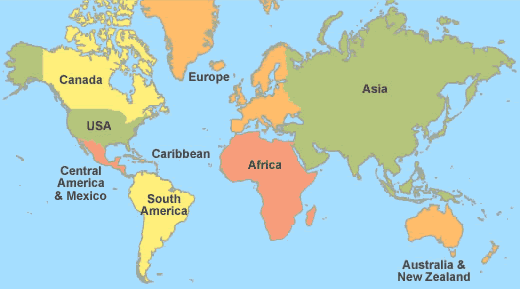 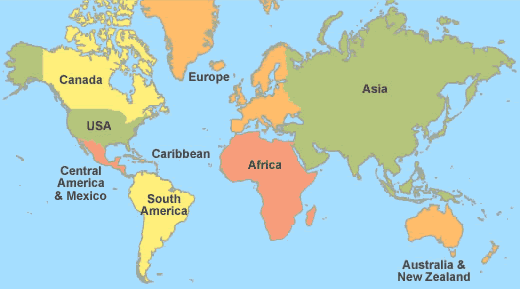 4. উত্তর আমেরিকা
1. এশিয়া
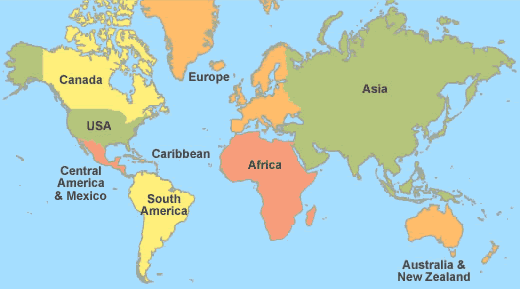 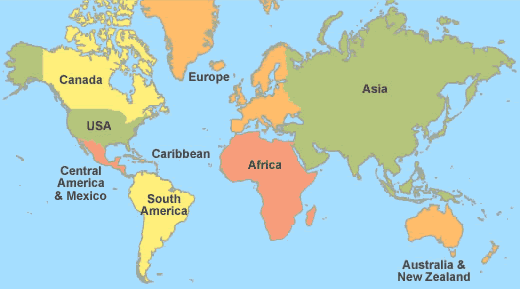 2.ইউরোপ
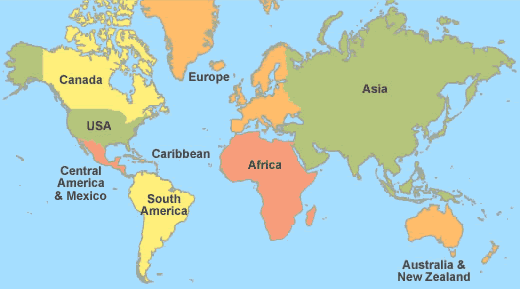 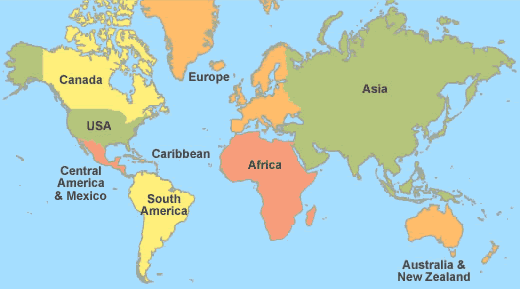 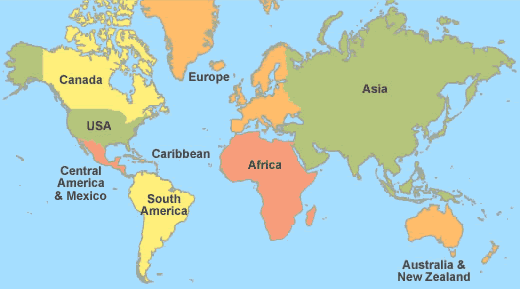 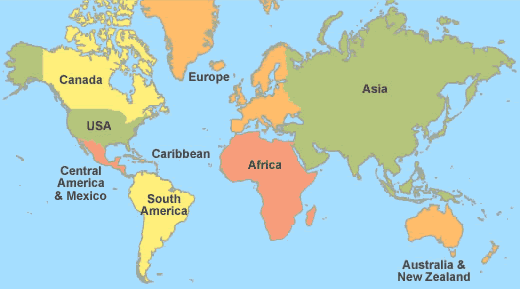 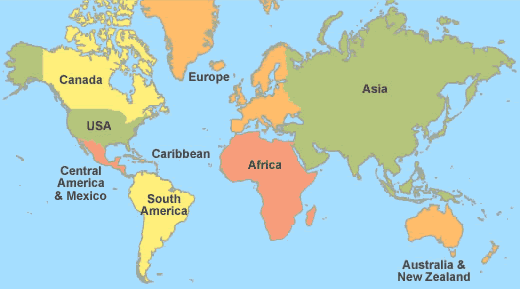 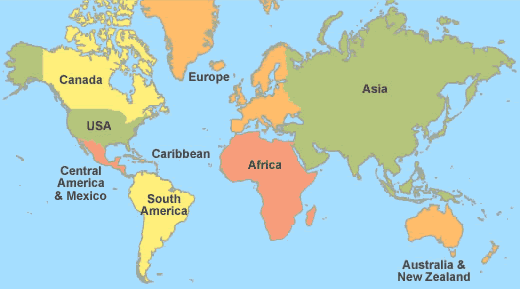 3.আফ্রিকা
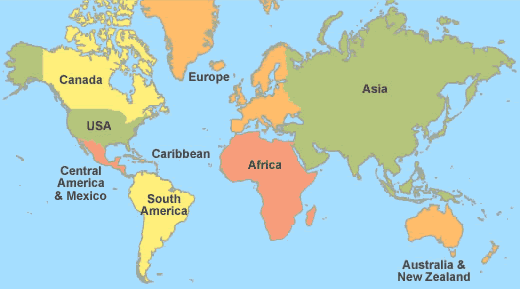 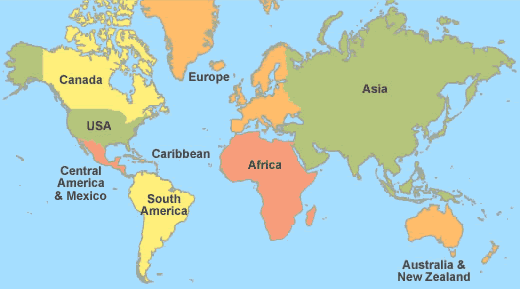 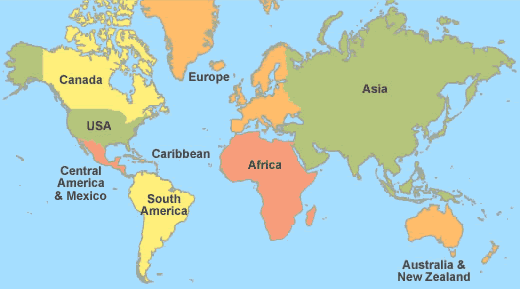 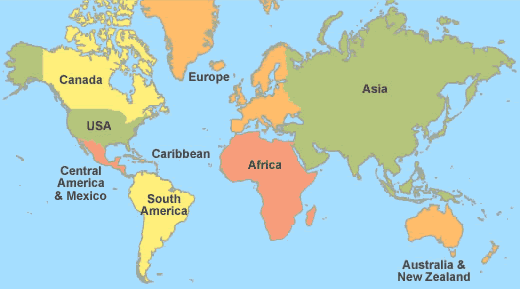 5. দক্ষিণ আমেরিকা
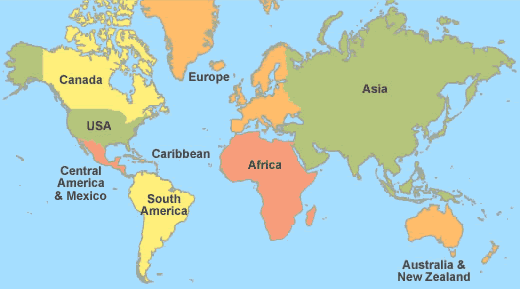 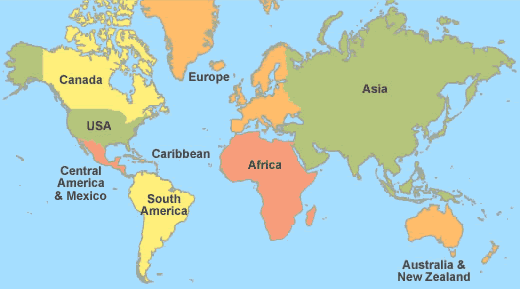 6. ওশেনিয়া
7. এন্টার্কটিকা
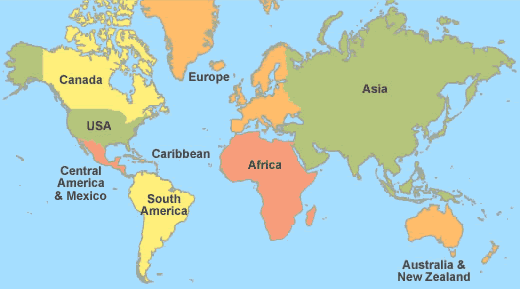 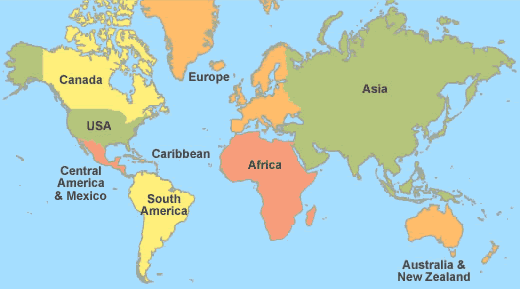 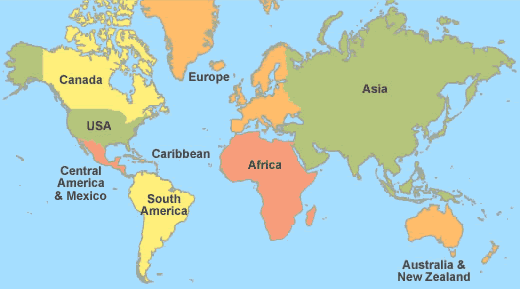 19
[Speaker Notes: প্রশ্নোত্তরের মাধ্যমে অগ্রসর হতে হবে।যেমন- এশিয়ামহাদেশের উপরে মাউস পয়েন্টার নিয়ে প্রশ্ন করতে পারেন এটা কোন মহাদেশ? শিক্ষার্থীরা উত্তর দিলে ক্লিক করুন।]
20
[Speaker Notes: প্রশ্নোত্তরের মাধ্যমে অগ্রসর হতে হবে।]
মহাদেশসমূহের প্রাকৃতিক বৈচিত্র্য
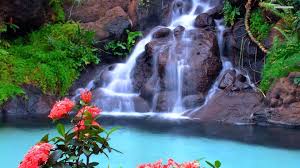 প্রকৃতি তার অপরূপ সাজে সেজে নিজেকে যেমন করেছে বৈচিত্র্যময়, তেমনি পৃথিবীর প্রাণিজগতের জন্য করেছে মনোমুগ্ধকর দৃশ্য ও বাসযোগ্য এক নির্মল পরিবেশ। এজন্য মহাদেশসমূহে গড়ে উঠেছে সুন্দর সুন্দর পর্যটন কেন্দ্র। যেমন- পাহাড়, ঝর্ণা ইত্যাদি।
21
[Speaker Notes: মহাদেশসমূহের প্রাকৃতিক বৈচিত্র্য সম্পর্কে আপনার মতো করেও ব্যাখ্যা করতে পারেন।]
দলগত কাজ
সময়ঃ ৮ মিনিট
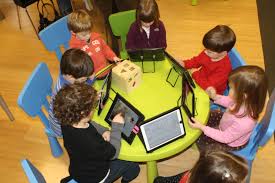 বিভিন্ন মহাদেশের প্রাকৃতিক বৈচিত্র্য বিভিন্ন প্রকৃতির হওয়ার কারণগুলো উল্লেখ কর।
22
[Speaker Notes: কয়েকটি দলে বিভক্ত করে প্রত্যেক দলে আলাদা আলাদা সমস্যা সমাধান করতে দিতে পারেন।]
মহাদেশসমূহের প্রাকৃতিক বৈচিত্র্য
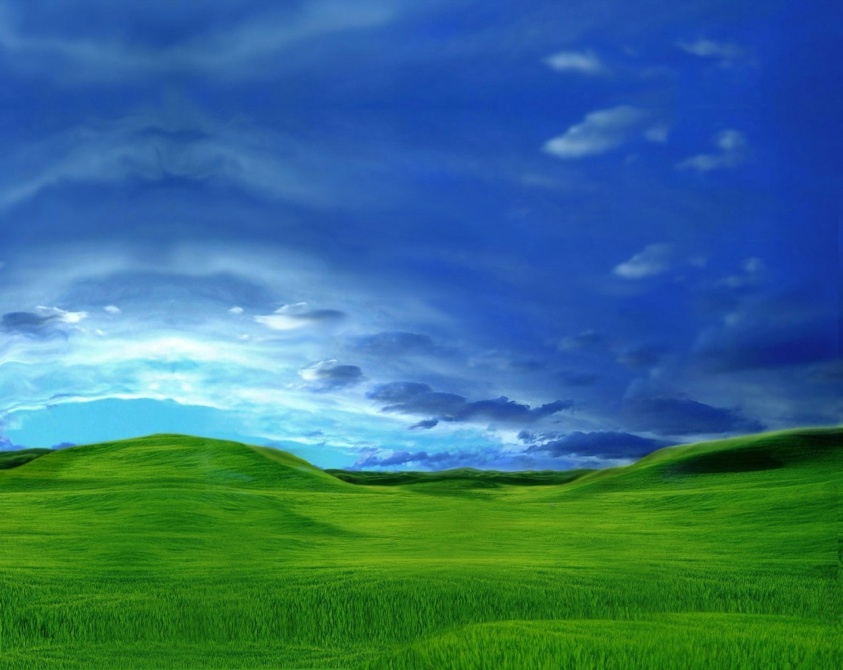 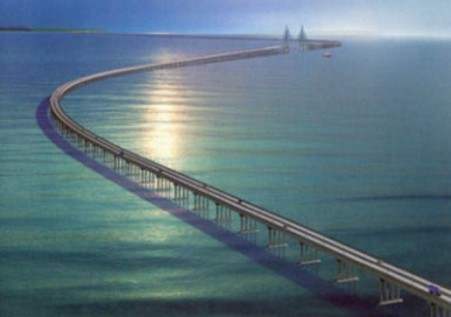 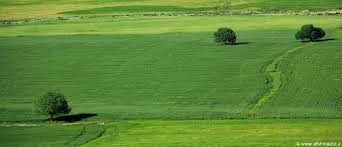 বিস্তীর্ণ সমভূমি
নদী
23
[Speaker Notes: প্রশ্নোত্তরের মাধ্যমে অগ্রসর হতে হবে।
এভাবে প্রশ্ন করা যেতে পারে-১। চিত্রটি কোন কোন ধরণের ভূমি?]
মহাদেশসমূহের প্রাকৃতিক বৈচিত্র্য
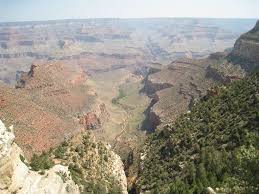 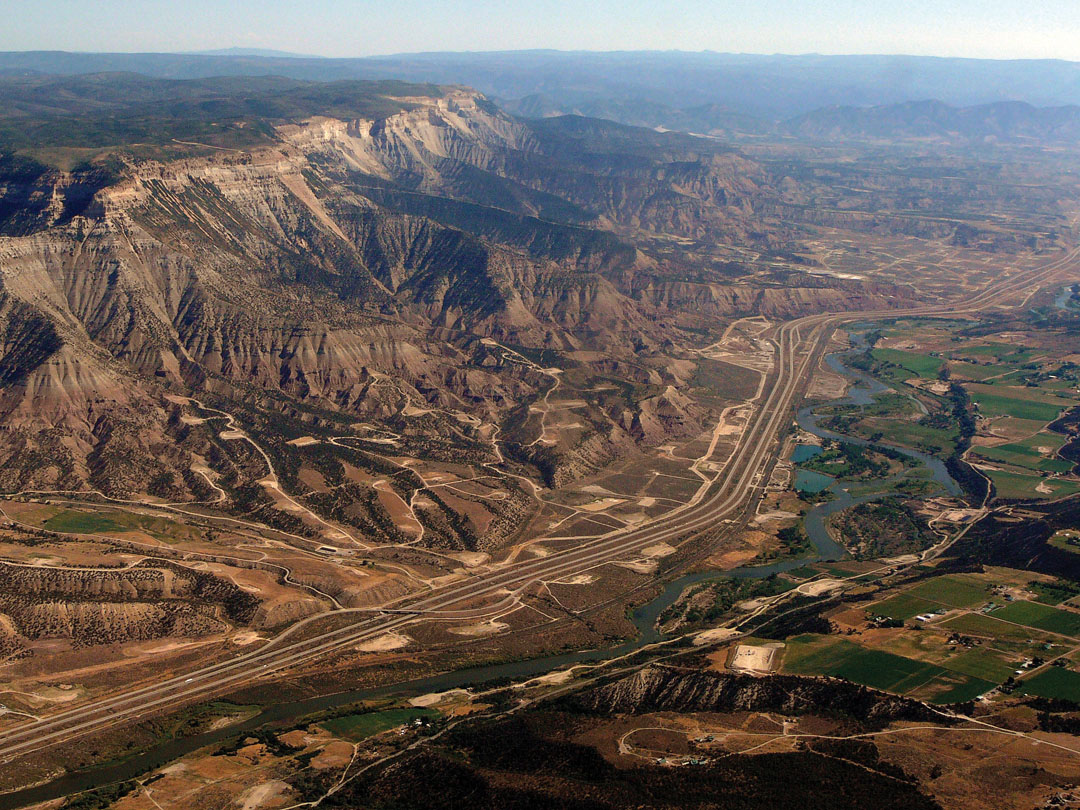 মালভূমি
মালভূমি
24
[Speaker Notes: প্রশ্নোত্তরের মাধ্যমে অগ্রসর হতে হবে।]
মহাদেশসমূহের প্রাকৃতিক বৈচিত্র্য
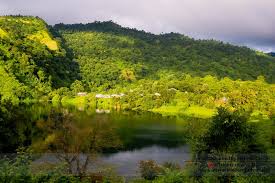 পাহাড়
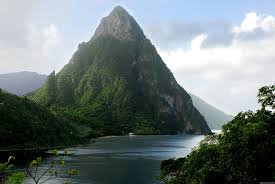 পর্বত
25
[Speaker Notes: প্রশ্নোত্তরের মাধ্যমে অগ্রসর হতে হবে।]
মহাদেশসমূহের প্রাকৃতিক বৈচিত্র্য
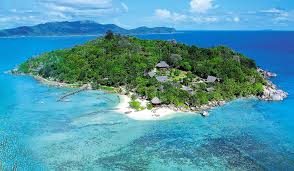 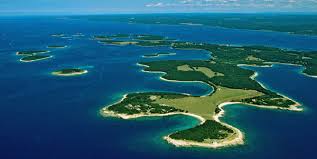 দ্বীপ
দ্বীপপুঞ্জ
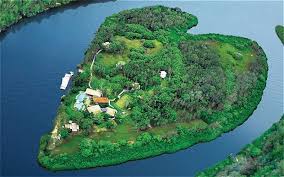 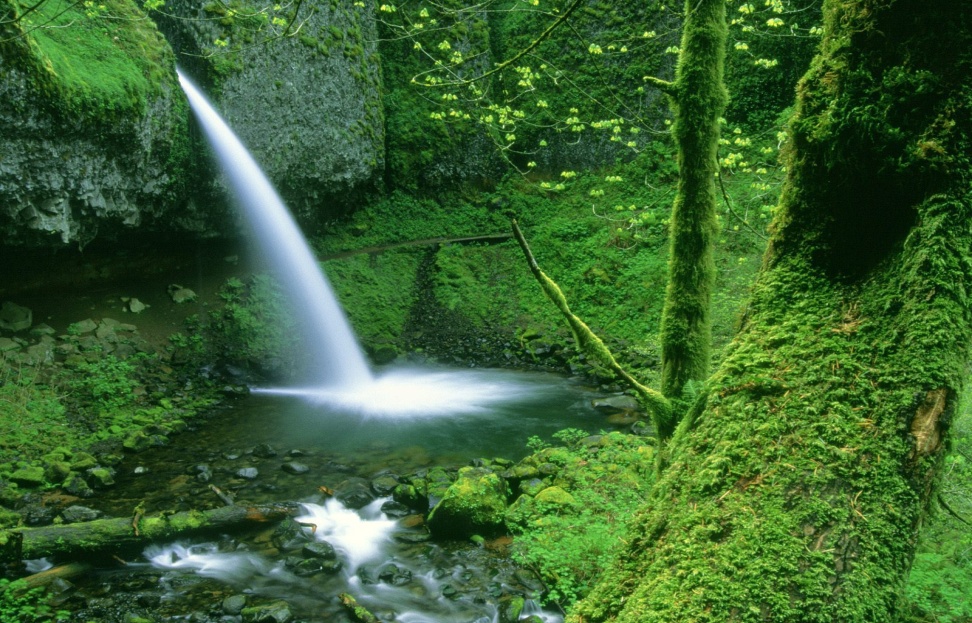 ব-দ্বীপ
ঝর্ণা
26
[Speaker Notes: প্রশ্নোত্তরের মাধ্যমে অগ্রসর হতে হবে।]
মহাদেশসমূহের প্রাকৃতিক বৈচিত্র্য
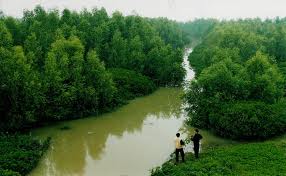 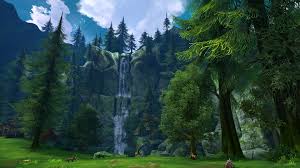 বনভূমি
27
[Speaker Notes: প্রশ্নোত্তরের মাধ্যমে অগ্রসর হতে হবে।]
মূল্যায়ন
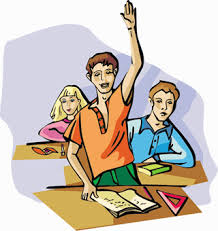 বহুনির্বাচনি  প্রশ্নঃ 1
১। পৃথিবীর বৃহত্তম মহাদেশের নাম কি?
(ক) আফ্রিকা
(খ) ইউরোপ
(গ) ওশেনিয়া
(ঘ) এশিয়া
28
[Speaker Notes: শিক্ষার্থীরা যে Option টি উত্তর দেবে সেই Option টির উপর ক্লিক করতে হবে।]
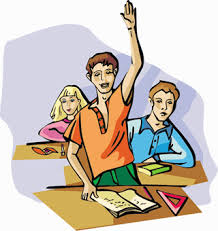 বহুনির্বাচনি  প্রশ্নঃ 2
২। পৃথিবীর মহাসাগরগুলো হলো-
i. প্রশান্ত ও আটলান্টিক মহাসাগর
ii. উত্তর ও দক্ষিণ মহাসাগর
iii. ভারত মহাসাগর
নিচের কোনটি সঠিক সেখানে ক্লিক কর
(ক) i
(খ) ii.
(গ) i ও ii.
(ঘ) i, ii ও iii.
29
[Speaker Notes: শিক্ষার্থীরা যে Option টি উত্তর দেবে সেই Option টির উপর ক্লিক করতে হবে।]
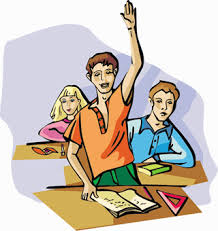 বহুনির্বাচনি  প্রশ্নঃ 3
উদ্দীপকটি পড়ে নিচের প্রশ্নটির উত্তর দাও।
মি. ইসলাম তাঁর বাড়ির সামনে ফুলের ও ফলের বাগান করলেন, প্রতিটি রুম মার্বেল পাথর দিয়ে বাধাই করলেন, রুমের মধ্যে কম্পিউটার, টি.ভি, আসবাবপত্র, বুকসেলফ ইত্যাদি দিয়ে সাজালেন। 

3। মি. ইসলাম তাঁর বাড়ি সাজানোর জন্য ব্যবহৃত বিভন্ন উপাদানের মধ্যে নিচের কোন প্রাকৃতিক উপাদান?
(ক) কম্পিউটার
(খ) আসবাবপত্র
(গ) বুকসেলফ
(ঘ) বাগান
30
[Speaker Notes: শিক্ষার্থীরা যে Option টি উত্তর দেবে সেই Option টির উপর ক্লিক করতে হবে।]
বাড়ির কাজ
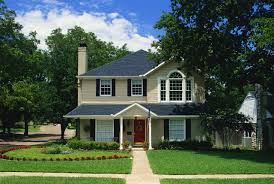 বিশ্বের মানচিত্র অঙ্কন করে বিভিন্ন মহাদেশের অবস্থান চিহ্নিত করে আনবে।
31
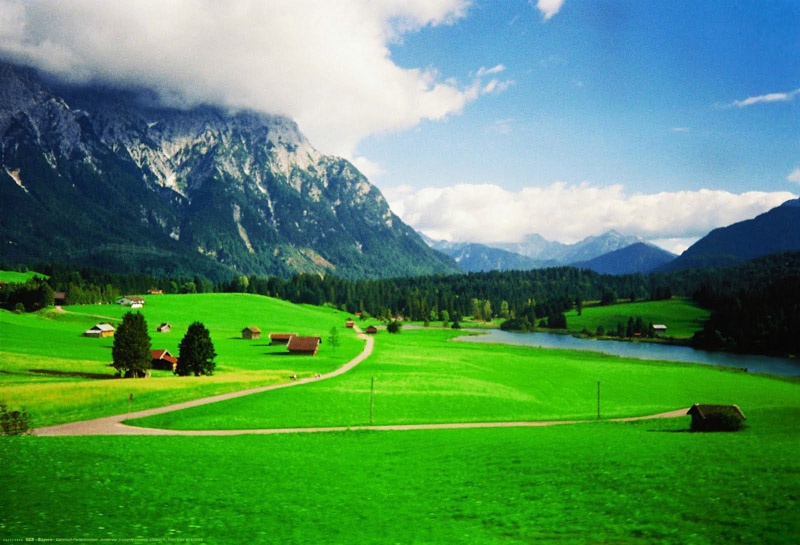 ধন্যবাদ
32
কৃতজ্ঞতা স্বীকার
শিক্ষামন্ত্রণালয়, মাউশি, এনসিটিবি ও এটুআই এর সংশ্লিষ্ট কর্মকর্তাবৃন্দ
এবং কন্টেন্ট সম্পাদক হিসেবে যাঁদের নির্দেশনা, পরামর্শ ও তত্ত্বাবধানে এই মডেল কন্টেন্ট সমৃদ্ধ হয়েছে তাঁরা হলেন-

	জনাব মোহাম্মদ হাবীবুল ইসলাম সুমন, 
	সহকারী অধ্যাপক, টিটিসি, ময়মনসিংহ।

	জনাব রফিকুল ইসলাম, 
	সহকারী অধ্যাপক, টিটিসি, পাবনা ।
33